Characterizing Multi-threaded Applications for Designing Sharing-aware Last-level Cache Replacement Policies
Ragavendra Natarajan1, Mainak Chaudhuri2

1 Department of Computer Science and Engineering,
University of Minnesota, Twin Cities		

2Department of Computer Science and Engineering,
Indian Institute of Technology Kanpur, India

Acknowledgment: Jayesh Gaur, Nithiyanandan Bashyam, Sreenivas Subramoney, Antonia Zhai

IEEE International Symposium on Workload Characterization (IISWC), September 23rd, 2013
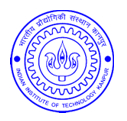 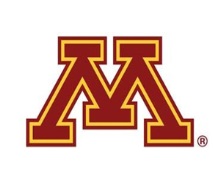 Managing shared LLC in multi-threaded applications
Shared LLC management crucial in modern CMPs
Current policies
Mitigate cross-thread interference	
Improve intra-thread reuse
Multi-threaded applications have both intra-thread and cross-thread reuse

State-of-the-art polices not optimized for multi-thread applications
Can a “sharing-aware” replacement policy improve LLC performance of multi-threaded applications?
Characterization Infrastructure
Multi2sim simulator to generate LLC access traces from multi-threaded applications
We model an 8-core CMP architecture
8-way, 32KB per-core I-L1 and D-L1 caches
8-way, 128KB per-core L2 cache
16-way, inclusive, shared LLC
4MB and 8MB LLC capacities evaluated (4MB results in paper)
Applications from PARSEC, SPLASH and SPECOMP benchmark suites
Offline LLC model uses traces as input to generate statistics
How important is cross-thread reuse in multi-threaded applications?
Three categories of LLC fills:
No-reuse fills 
Private-reuse fills  Intra-thread reuse
Shared fills  Cross-thread reuse
Useful LLC fills
Shared fills form a significant fraction of useful LLC fills.
How important is cross-thread reuse? (contd.)
Shared LLC fills are more valuable compared to private fills in multi-threaded applications.
How sharing-aware are current replacement policies?
All LLC replacement policies have some inherent sharing-awareness
LLC replacement policy can significantly affect data sharing in LLC
Belady’s optimal policy  maximum data sharing
Realistic policies  less data sharing
Policies evaluated: LRU, SRRIP & DRRIP (ISCA 2010), SHiP-PC (MICRO 2011),  SA-Partition (IPDPS 2009)

Metrics for quantifying sharing-awareness of a replacement policy
Fraction of shared LLC fills
Average number of distinct sharers per LLC fill
How sharing-aware are current replacement policies? (contd.)
Fraction of shared fills in existing policies significantly smaller than Belady’s optimal policy
How sharing-aware are current replacement policies? (contd.)
Large gap between sharing-awareness of current policies and optimal sharing-awareness
What is the potential improvement with sharing-aware policies?
Two oracle policies to evaluate potential improvement: Oone and Oall
Oracle policies augment replacement policy with optimal sharing information
Oracles use annotated LLC access trace to get sharing information
LLC access trace

DR c0 0xabcdef80
ST c1 0x34567880
CR c0 0x12786440
		…
		…
Annotated LLC access trace

DR c0 0xabcdef80
LLC miss; evicting 0x56234240
ST c1 0x34567880
CR c0 0x12786440
LLC miss; evicting 0xabcdef80
		…
		…
Optimal lifetime of 
0xabcdef80
Sharing-aware oracles: Augmenting sharing information
LLC fill
Mark as shared in LLC and record number of sharers
Accessed by >1 core before end of current optimal LLC lifetime?
YES
NO
Do not mark  as shared
Sharing-aware oracles: Updating sharing information
LLC hit
YES
NO
YES
Clear shared bit
Access from new sharer?
Oone oracle?
NO
NO
YES
# sharers = optimal sharer count?   (Oall  oracle)
Don’t change shared bit
Sharing-aware oracles: Making sharing-aware replacement decisions
LLC eviction
Clear shared bits of all blocks
YES
All cache blocks in set marked shared?
NO
Choose victim from unmarked cache blocks
What is the potential improvement with sharing-aware policies?
LLC misses incurred by sharing-aware oracles normalized to corresponding baseline policies
What is the potential improvement with sharing-aware policies?
LLC misses incurred by sharing-aware oracles normalized to corresponding baseline policies
Oone and Oall reduce LLC misses across all policies
What are the challenges in realizing sharing-aware replacement policies?
Realistic implementations of oracles need fill time information
Is the cache block likely to be shared during its optimal LLC lifetime?
If shared, then how many sharers?
An LLC fill-time sharing behavior predictor can answer these questions

Characterize multi-threaded applications to answer the following questions:
How is data shared in multi-threaded applications?
How predictable is data sharing in multi-threaded applications?
How is data shared in multi-threaded applications?
Data sharing depends on multiple factors
Application characteristics
LLC replacement policy
LLC capacity

Cache block shared at LLC level if it is shared in at least one LLC lifetime
LLC lifetime sharing: Amount of data sharing for a given LLC configuration
Program level sharing
Maximum possible sharing with an infinite LLC
Application characteristic and independent of LLC size
How is data shared in multi-threaded applications? (contd.)
LLC data sharing is sparse. Policies that capture program level sharing will be ineffective (SA-Partition)
How predictable is data sharing in multi-threaded applications?
A cache block can be private or shared in each of its LLC lifetimes
Sharing behavior can be represented by a binary string (sharing history)
0x34239840    P S P S P S . . .
LLC data sharing is irregular
How predictable is data sharing? (contd.)
Explore feasibility of designing sharing behavior predictors 

History-based sharing behavior predictors predict sharing behavior based on history window of last w LLC lifetimes
How predictable is data sharing? (contd.)
Sharing behavior does not correlate well with sharing history of shared block addresses
How predictable is data sharing? (contd.)
Sharing behavior does not correlate well with sharing history of LLC fill PCs
Evaluation of sharing predictors with DRRIP and SHIP-PC policies leads to negligible improvements
High-level program semantic information may help design sharing-aware policies
Summary
Cross-thread reuse is critical in multi-threaded applications 
Current policies not optimized for multi-threaded applications
Sharing-aware policies can significantly improve multi-threaded applications
Sharing-aware policies require a sharing behavior predictor in conjunction with baseline replacement policy
Sharing-aware policies must look beyond address and fill PC based predictors
High-level program semantic information can help design sharing-aware replacement policies
BACKUP
LLC hits to private and shared cache blocks
How sharing-aware are current replacement policies? (contd.)
4
S
L
B
D
SH
SP
Fraction of shared fills in existing policies significantly smaller than Belady’s optimal policy
How sharing-aware are current replacement policies? (contd.)
Large gap between sharing-awareness of current policies and optimal sharing-awareness